ESSENTIAL ?s
"What FORMULA do I need to do this  problem?"
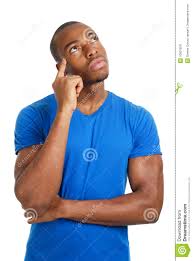 "What tools do I need to fix this problem?"
"What is the recipe?"
I CAN FIND VOLUME OF  A PRISM!!!
DO NOW: What formula do I need to find the volume of this prism?
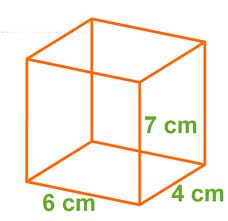 What is the volume of this prism?
YOU CAN DO THIS Aysia and Angel!
Angel and Aysia's problem:  Aysia has a rectangular living room and
 she wants to put down new carpet. Her friend Angel is going to
help her with buying the carpet. Her living room 's dimensions are 
30 ft by 20 ft. How many square feet of carpet will she need?
YOU CAN DO THIS ADAM and KHIRE!
Adam is a carpenter. His customer Khire wants a custom cupboard.
 Adam must create a cupboard shaped as a regular 
hexagon prism. The cupboard must be 5 feet tall, and each edge of the hexagon must be 
1.5 feet. What is the lateral area of the cupboard?
YOU CAN DO THIS LUCERO and VONISE !!!!
Lucero has a regular prism with right triangles as bases. Each
triangle has a hypotenuse of 5 inches  and legs that  are 4 inches and 3 inches. The prism  is 8 inches tall. What is the surface area of the prism?
YOU CAN DO THIS TAHVION and JAQUAVIUS!!!
Tahvion and J have a regular prism with right triangles as bases. Each
triangle has a hypotenuse of 5 inches  and legs that  are 4 inches and 3 inches. 
The prism is 8 inches tall. What is the volume of the prism?
YOU CAN DO THIS Callie and Thadesha
Calie and Thadesha  measure a can of soda to be 6 iches tall. 
The diameter of the base is 2 inches. What is the volulme of the
soda can?
YOU CAN DO THIS JUAN and SAHVION!
Juan and Sahvion measure a can of soda to be 6 inches tall. 
The diameter of the base is 2 inches. What is the lateral area of  the soda can?
FORMULAS (In addition to Regents Reference Sheet)
3-D shapes
2D- shapes
Volume of a Rectangular Prism:
Area of a Circle:
Lateral Area of a Prism:
Circumference of a Circle:
Surface Area of a Prism:
Area of a Triangle:
Lateral Area of a cylinder
Surface Are of a cylinder

Volume of a cylinder
Area of a rectangle:
Perimeter of any shape with sides:
Name:________________________
-
REFLECTION: Which formulas come easier to you?  Which formulas come harder? Try to think of  strategies to remember the formulas. See if you can  come up with one on your own. (ticket out the door)
___________________________________________ ___________________________________________ ___________________________________________ ___________________________________________ ___________________________________________ _____________________________________